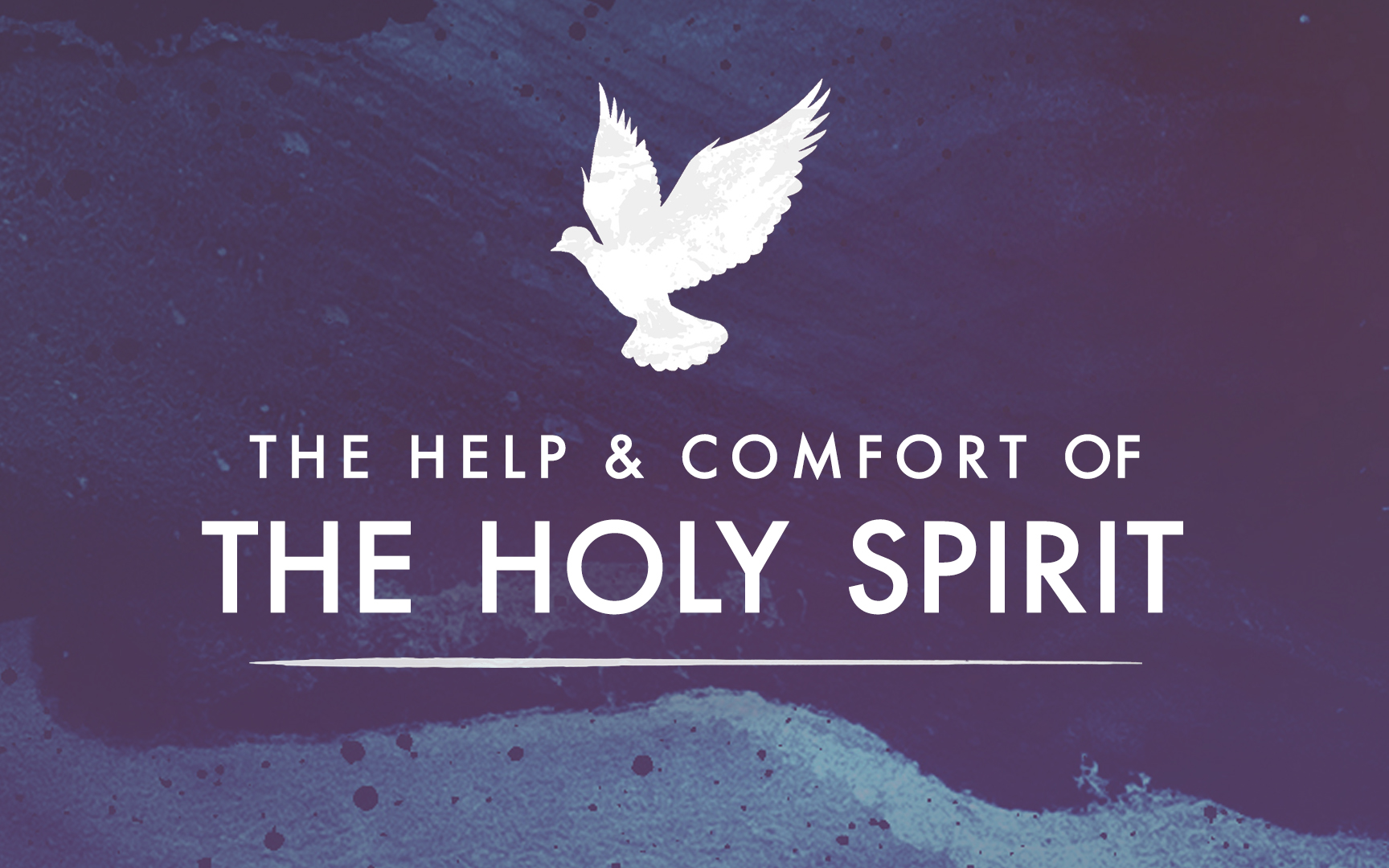 The Holy Spirit
Class Goals: To Help Students…
Acknowledge and honor the Spirit’s wonderful works.
Appreciate the means the Spirit employs to accomplish His work.
Advance our understanding of the Spirit’s relationship to Christians today.
Answer common questions about the Spirit.
Avoid sins that tear down the very things the Spirit builds up.
[Speaker Notes: Inspiration (John 14-16)
Distinction between – To Reveal, Inspire, Confirm.  The Spirit deserves credit for all 3.

Distinguishing Revelation from Inspiration
Revelation is God communicating in order to make a secret or unknown matter known.
Inspiration is God guiding His spokesman in order to guarantee the flawlessness of their message. 



Converstion – The Spirit was at work to empower the apostels and provide the life-giving message.]
The Gifts & Fruit Serve Common Purposes
For the Confirmation & Promotion of the Gospel
Gifts (Hebrews 2:4)
Fruit (Matthew 7:16-20, John 13:35)
For the Edification of the Saints
Gifts (1 Corinthians 14:4,12,26)
Fruit (1 Corinthians 8:1)
For the Common Good
Gifts (1 Corinthians 12:7)
Fruit (Philippians 2:3-4) 
Ultimately, For the Production of More Fruit! (Mt. 5:16)
[Speaker Notes: Review:  Big take away from Sunday…when we study the fruit and the spirit – and two wonderful manifestations of the Spirit, we see that He shows BOTH his POWER and his Character.

We are impressed with, and well served by BOTH His power and His character.

Like Scaffolding – the miraculous gifts helped to begin building up the church – in the absence of the written word.

Once it was established, and the Word was written. – The Fruit continues to build up the church. Strengthening our relationships and showing the world that we are God’s people.

We never want to over-value God’s Power or Character – but rejoice in BOTH.]
When We Think of the Spirit, I Hope Key Words Come To Mind…
Divine				• Helper
Communication	• Renewal
Temple 			• Holiness
Sanctification 		• Edification
Confidence
The Spirit & Our Confidence
Because of the Holy Spirit, we have…
Confidence in the Apostles
Confidence in the Gospel
Confidence in our Salvation
Confidence in our Future Hope
Confidence in our Relationship with God
Confidence in our Spiritual Battles
[Speaker Notes: I want you to see the list as a whole – so that you can see why when we think of the Spirit, “confidence” should be a key idea that comes to mind.

It is so sad, that when we mention the Holy Spirit - often the word we are more likely to think of is “confusion” rather than confidence.

So Here is the list.  I believe each of these is established by scripture, and we will devote this class to studying these verses.

I believe it is very helpful to see all of these concepts together – they are intended to generate CONFIDENCE!

This Makes Me SO THANKFUL!]
The Spirit & Our Confidence
Confidence in the Apostles
2 Corinthians 1:12, 15, 21-22
Confidence in the Gospel
Galatians 3:1-5
Superior to the Flesh
Superior to the Law
Worthy of our Suffering
Ephesians 3:1-5
[Speaker Notes: In 2 Cor. Paul writes to defend his apostleship.  One of the first things he has to do, is answer their objection:  If you are so reliable, then why didn’t you visit us when you said you were going to!

We were totally sincere and speaking with integrity (vs 12)
We planned to come to be a blessing to you (vs 15)
We know what Jesus said about keeping our word, because we are in fact appointed servants of God. (21-22)
We postponed our visit for your own good (ch 2)

*WE have confidence that these were men of integrity and these were true messengers.  They were heavily scrutinized by those who knew them, and their reliability was confirmed again and again.

IN THE GOSPEL. - Gal. 3.

We are not under the law of Moses any longer.  We are not saved by the Law of Moses.  Our Freedom is in Christ!
The Gospel Is Superior To the works of the Flesh, the works of the Law.
The Gospel – By Which We Receive The Spirit – Is Indeed Worthy of Suffering!!!!]
The Spirit & Our Confidence
Confidence in our Salvation
Grace for Both Jews & Gentiles 	Acts 10:47-48, Acts 15:8-11
Ephesians 1:13
John 7:38-39, Acts 2:38-39, Titus 3:4-7
Confidence in our Future Hope
Ephesians 1:14, Galatians 5:5
2 Corinthians 5:1-5
[Speaker Notes: Confidence In our Salvation.  If the Spirit has not been poured out.  If the Spirit has not been given to establish the church and guide the apostles into all truth – then we can doubt – but with all the Spirit HAS DONE to confirm Jesus as God’s son. We can be confident.


2 Blessings In Preparation of our Final Redemption
Ephesians 1:13-14, 4:30
He Is Our Seal
He Proves We Are Genuine Christians
He Verifies That We Belong To God
He Is Our Pledge
Because He Is Given We Have Confidence We Will Ultimately Be Given Our Full Inheritance]
The Spirit & Our Confidence
Confidence in our Relationship with God
Ephesians 2:19-22, 4:1-3 (Remember Rom 8:14-17)
Confidence in our Spiritual Battles
We Are Bold & Confident, Not Scared or Discouraged.    Ephesians 3:11-16
We Now Know The Love of Christ.    Ephesians 3:17-19
We Trust In God’s Power.     Ephesians 3:20-21
[Speaker Notes: Every day we face spitual forces that are stronger than we are on our own. We face difficult challenges of life that require God’s wisdom.  We need help for these daily challenges.  We know that prayer is one way we get past these difficulties.  We know that the encouragement of our brethren is one blessing from God for these difficulties.  And we also know from the Bible that the Holy Spirit is one source of inner strength.

If we are not aware that He provides this help, we may be under-utilizing it - but it is black and white clear that HE DOES provide this help, and that is a great blessing!  One we should be very very thankful for.]
The Spirit & Our Confidence
Confidence in our Spiritual Battles
Well Informed About The Battle.    Ephesians 6:10-12
Well Equipped For The Battle.    Ephesians 6:17
Well Supported During The Battle.    Ephesians 6:18-20
[Speaker Notes: Confidence In our Salvation.  If the Spirit has not been poured out.  If the Spirit has not been given to establish the church and guide the apostles into all truth – then we can doubt – but with all the Spirit HAS DONE to confirm Jesus as God’s son. We can be confident.]
The Spirit & Our Confidence
Because of the Holy Spirit, we have…
Confidence in the Apostles
Confidence in the Gospel
Confidence in our Salvation
Confidence in our Future Hope
Confidence in our Relationship with God
Confidence in our Spiritual Battles
[Speaker Notes: I want you to see the list as a whole – so that you can see why when we think of the Spirit, “confidence” should be a key idea that comes to mind.

It is so sad, that when we mention the Holy Spirit - often the word we are more likely to think of is “confusion” rather than confidence.

So Here is the list.  I believe each of these is established by scripture, and we will devote this class to studying these verses.

I believe it is very helpful to see all of these concepts together – they are intended to generate CONFIDENCE!

This Makes Me SO THANKFUL!]
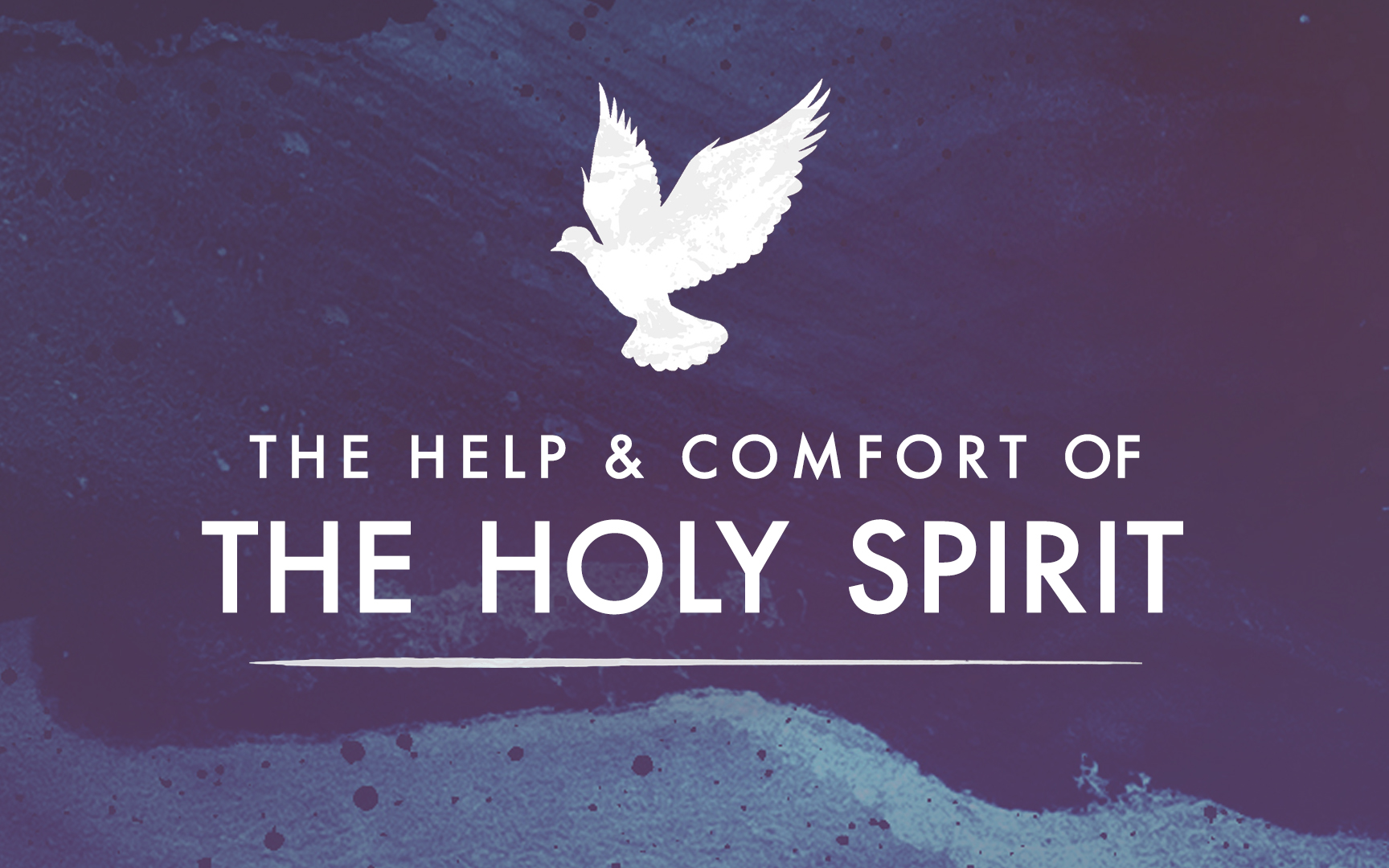 The Holy Spirit